Do Now:Describe the what the atom looked like according to Dalton, Thomson and Rutherford
Rutherford’s Model and Its Limitations
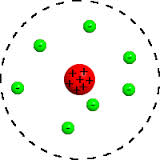 You learned in chapter 4 that Rutherford concluded that the atom has a positively charged nucleus with electrons around it

His model failed to talk about chemical properties of the atom, like why metals changed colors when heated

His student, Niels Bohr, developed a new atomic model to explain these chemical properties
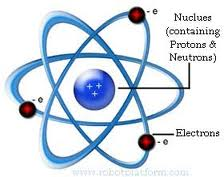 Niels Bohr
The electrons are found in specific circular paths, or orbitals around the nucleus, just like the solar system
Bohr’s Model
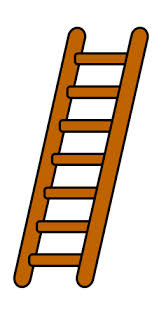 Each electron has a fixed energy, called energy levels. 

Electrons can move up and down energy levels just like how we can move up and down a ladder

Quantum: the amount of energy required to move up or down an energy level
Limitations to Bohr’s Model
Although, Bohr’s model explains the path of the electrons around the nucleus, later calculations failed to consistently explain the electron’s motion

Erwin Schrodinger used mathematics to better explain Bohr’s atomic model (quantum mechanical model)

Determines allowed energies an electron can have and how likely it is to find an electron in various locations around the nucleus
Atomic Orbitals
Atomic Orbital: describes probability of finding an electron at various locations around the nucleus

Energy levels are labeled in principle quantum number (n) representing the energy levels

When n>1, there are more orbitals with different shapes that shows where the electrons can be found
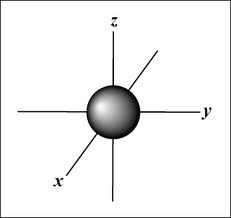 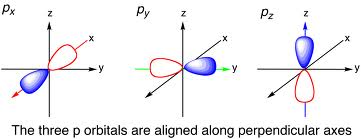 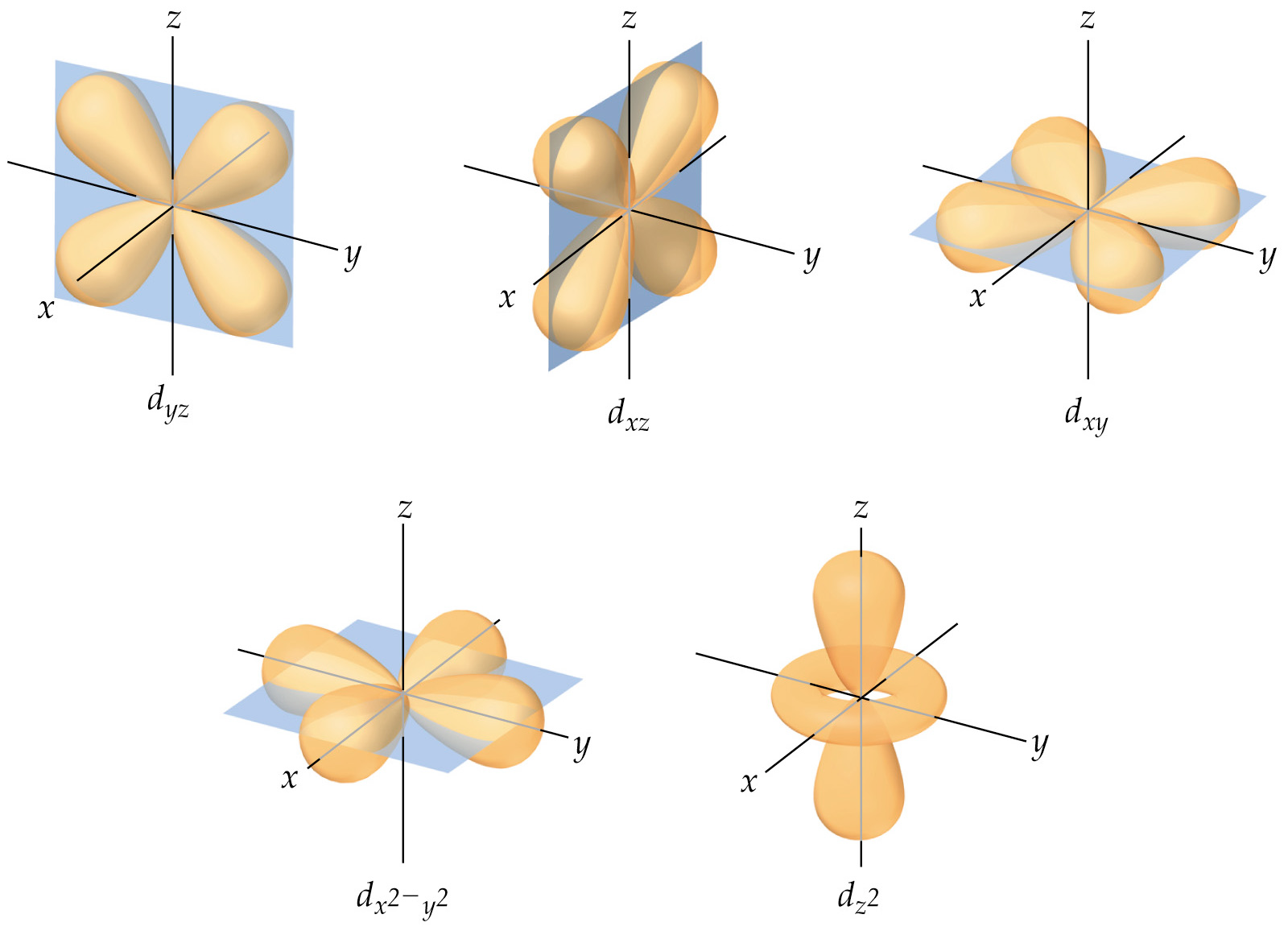 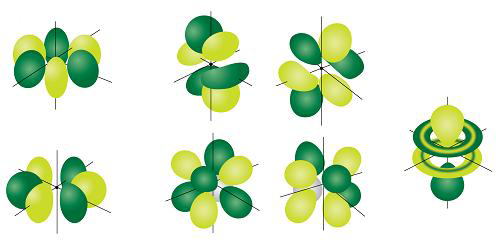 Summary of Principle Energy Levels and Sublevels